Областной педагогический совет Вологодской области
Стратегическая сессия 
«Реализация программы воспитания 
в образовательных организациях региона: 
от задач к управленческим решениям»
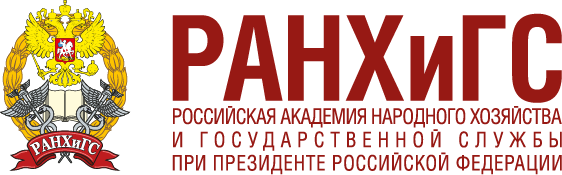 Дети и подростки 
в современном информационном обществе: 
проблемы социализации 
и 
пути их решения
Алиева Эвелина Факировна, 
и.о. директора ФИРО РАНХиГС, к.пед.наук 

Радионова Ольга Радиславовна, 
директор НИЦ стратегии, проектирования и правового обеспечения ФИРО РАНХиГС, к.пед.наук, доцент
26 августа 2021 года
г.Вологда
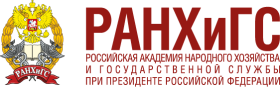 ЦЕЛЬ НАУЧНО-ИССЛЕДОВАТЕЛЬСКОЙ РАБОТЫ
Разработка программ, 
методических материалов 
и рекомендаций 
по вопросам социализации детей и подростков 
в современном информационном пространстве
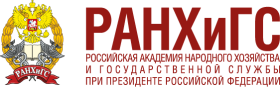 ОСНОВНЫЕ ЗАДАЧИ НАУЧНО-ИССЛЕДОВАТЕЛЬСКОЙ РАБОТЫ
Методы и методология НИР
Подходы к оценке качества:
системный
системно-деятельностный функциональный
процессный
Методы анализа:
проблемно-ориентированного;
структурного.
Методы оценки:
критериальные
квалиметрические и др.
Анализ:
подходов к разработке программ социализации
исследований психологического благополучия
механизмов межведомственного взаимодействия 
Разработка и апробация:
программ социализации детей и подростков
системы оценивания субъективного благополучия семей российских школьников
Разработка:
банка методик
методических рекомендаций
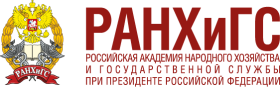 СОДЕРЖАНИЕ НАУЧНО-ИССЛЕДОВАТЕЛЬСКОЙ РАБОТЫ
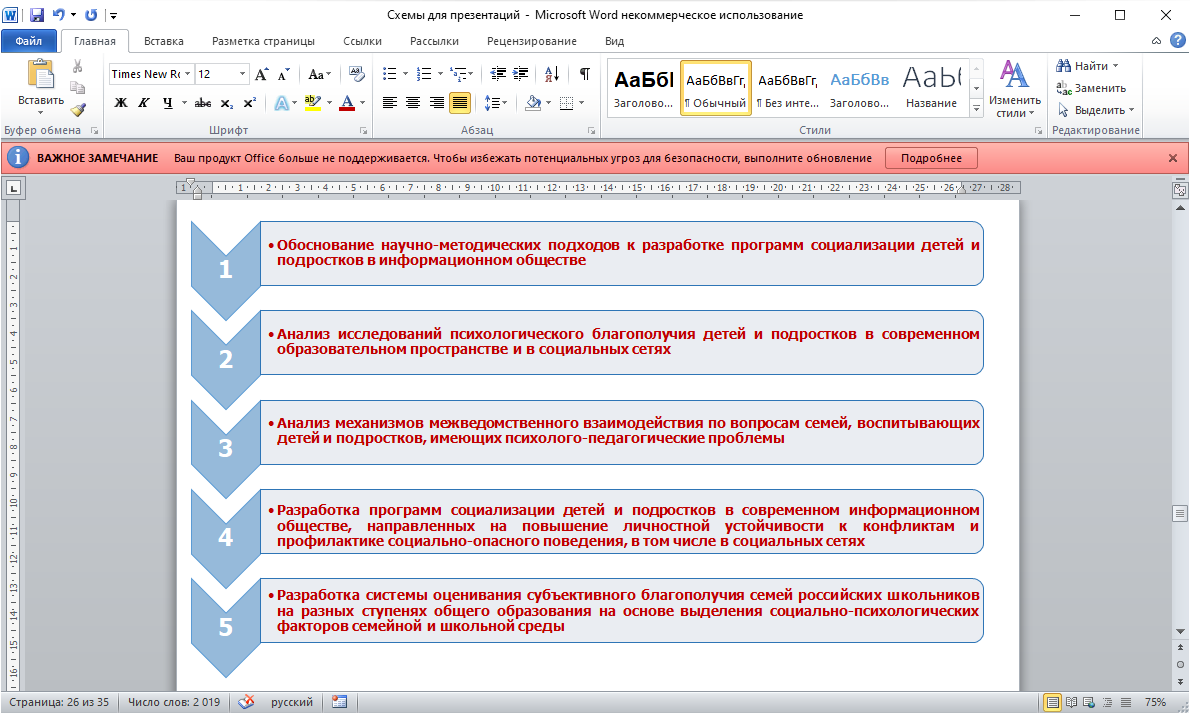 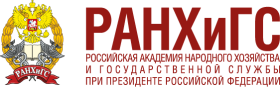 СОДЕРЖАНИЕ НАУЧНО-ИССЛЕДОВАТЕЛЬСКОЙ РАБОТЫ
1. Обоснование научно-методических подходов к разработке программ социализации детей и подростков в информационном обществе
1.1.Анализ отечественных подходов








1.2. Анализ зарубежных подходов


1.3. Обоснование научно-методических подходов
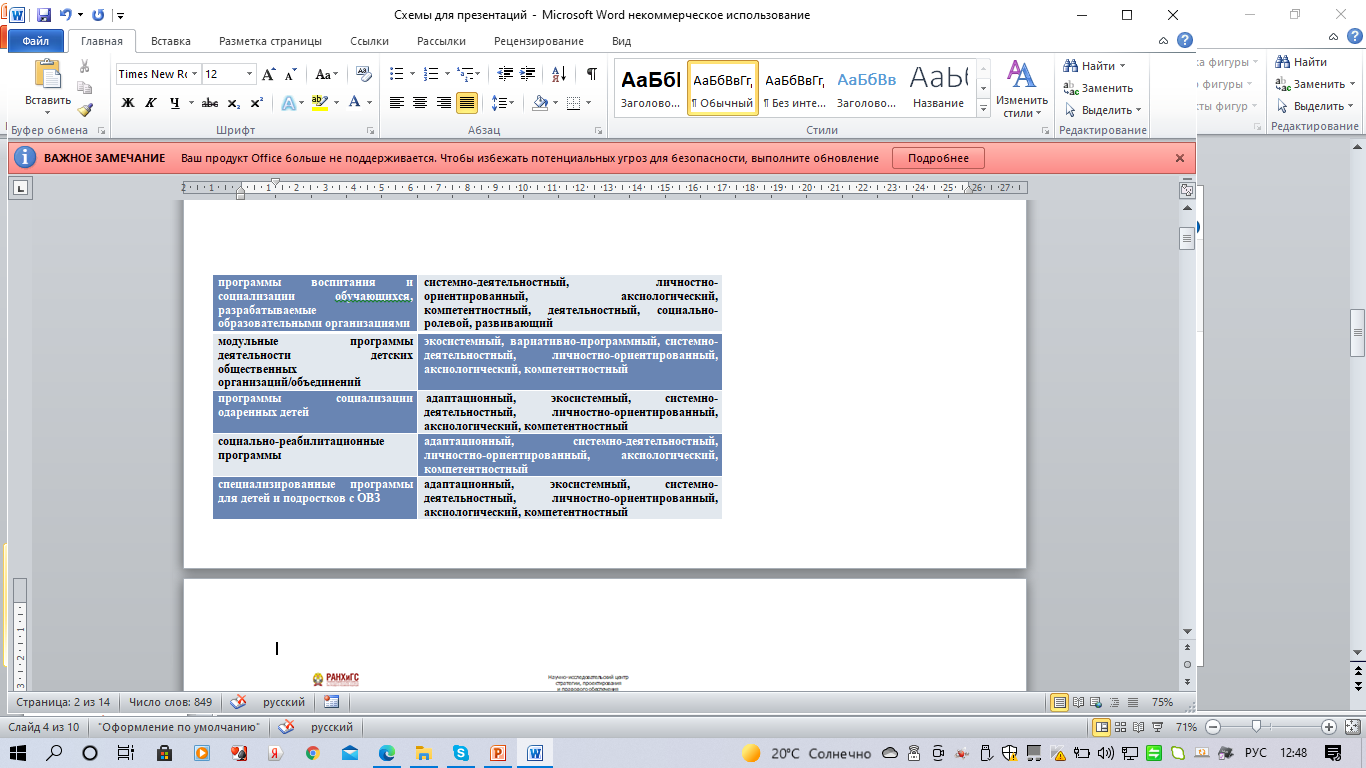 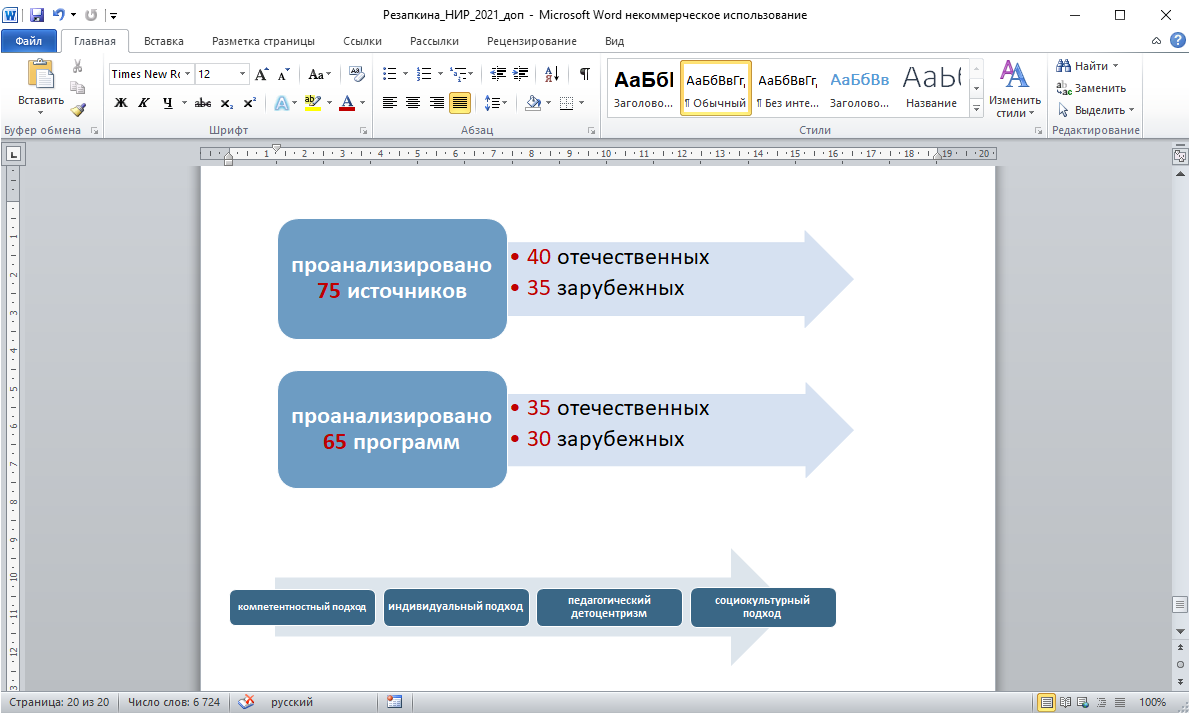 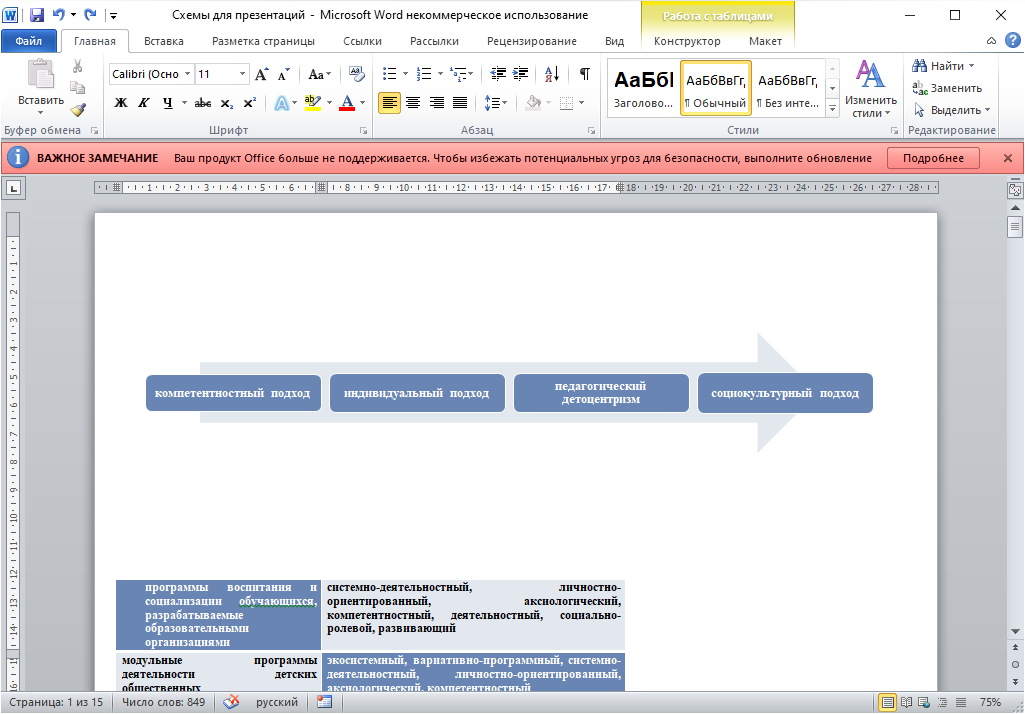 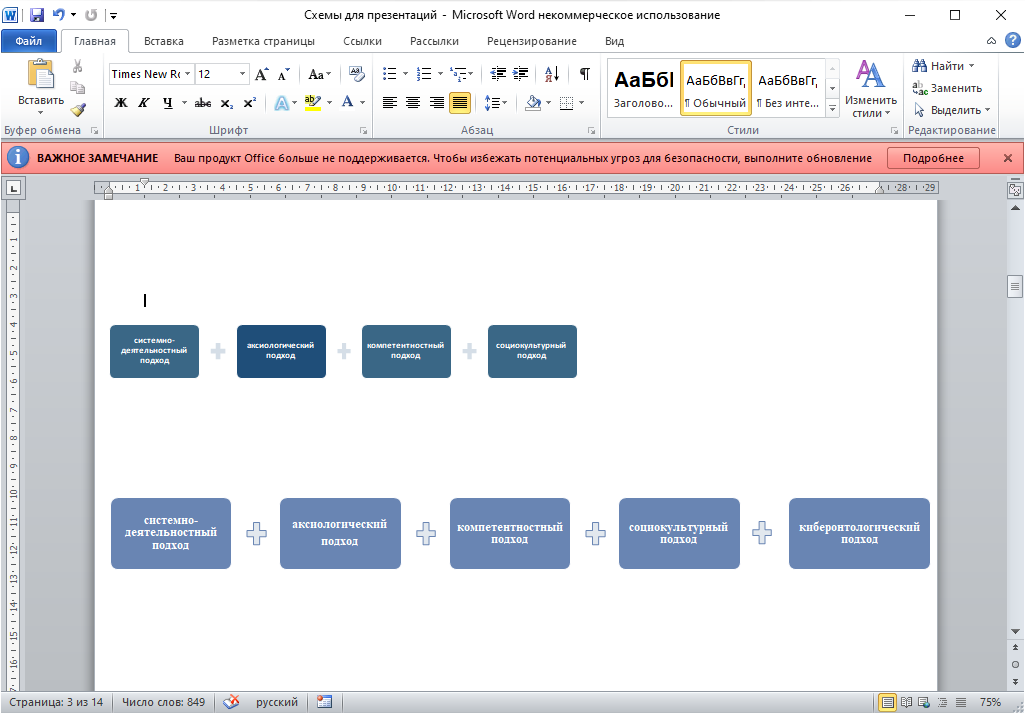 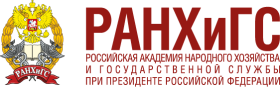 СОДЕРЖАНИЕ НАУЧНО-ИССЛЕДОВАТЕЛЬСКОЙ РАБОТЫ
2. Анализ исследований психологического благополучия детей и подростков 
в современном образовательном пространстве и в социальных сетях
2.1.Анализ зарубежных исследований         2.2. Анализ отечественных исследований
БЛАГОПОЛУЧИЕ: СУБЪЕКТИВНОЕ, СОЦИАЛЬНОЕ, ПСИХОЛОГИЧЕСКОЕ
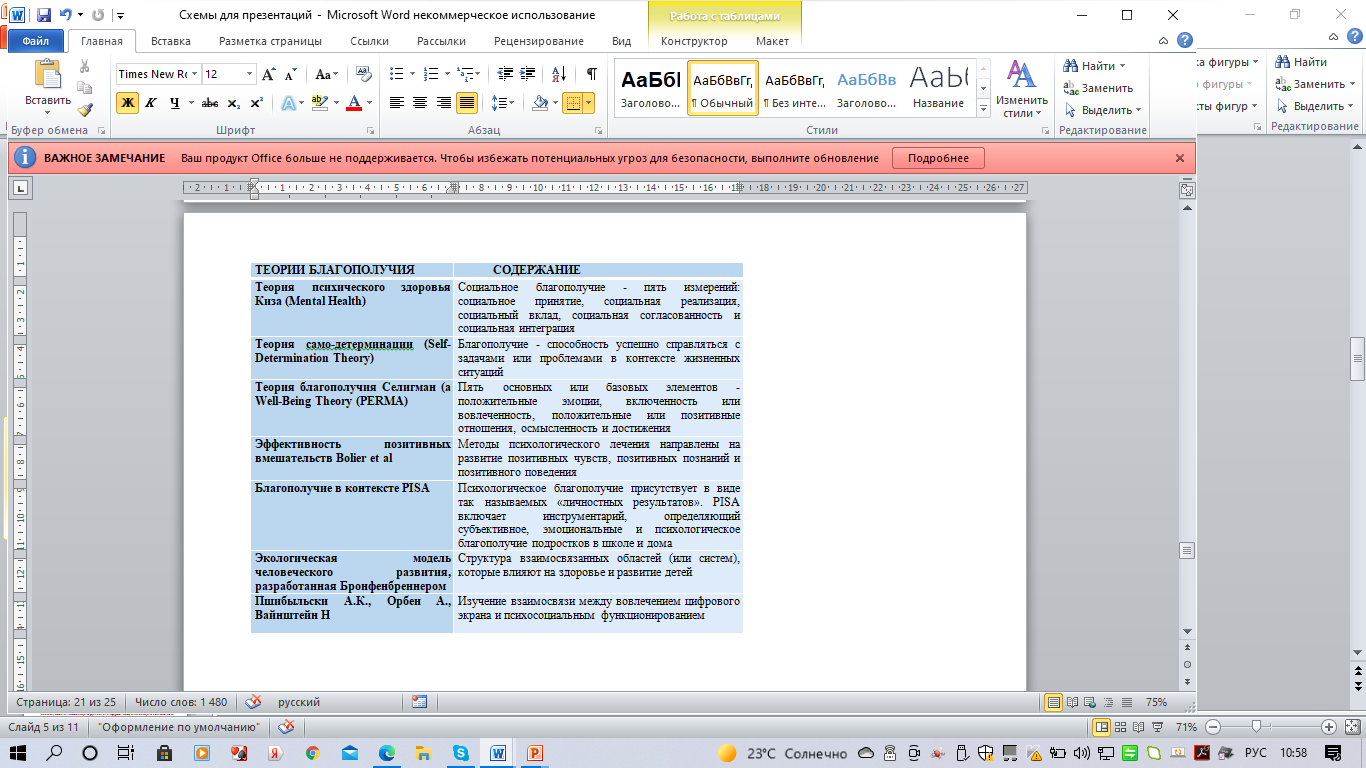 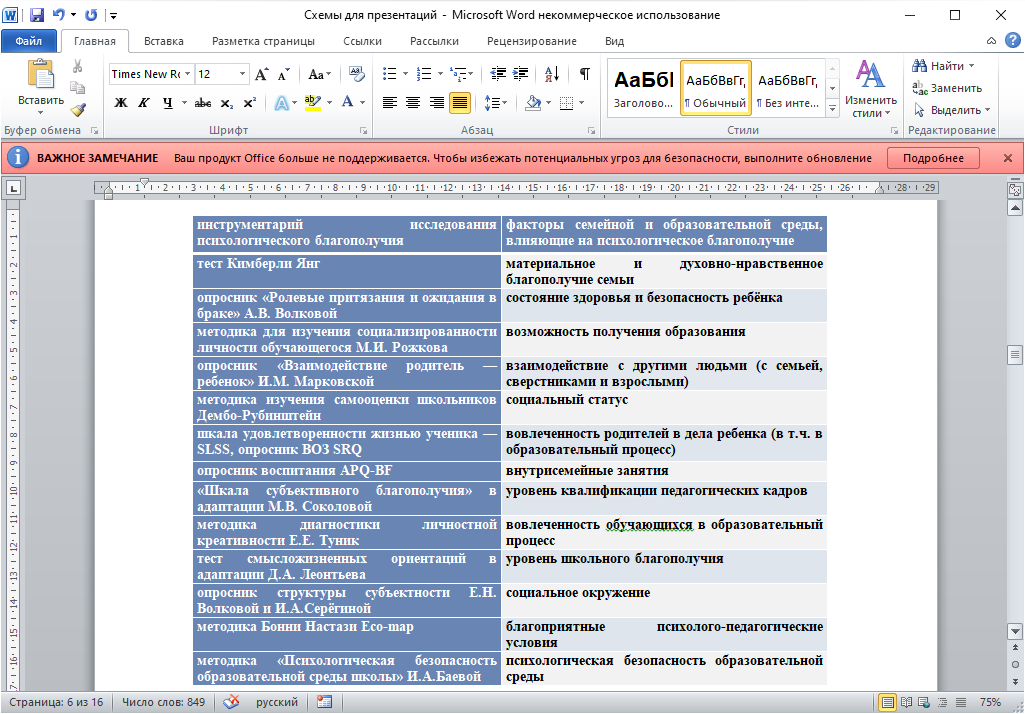 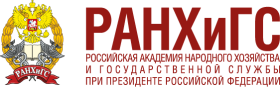 СОДЕРЖАНИЕ НАУЧНО-ИССЛЕДОВАТЕЛЬСКОЙ РАБОТЫ
2. Анализ 
исследований 
психологического 
благополучия
детей и подростков 
в современном 
образовательном 
пространстве 
и в социальных 
сетях
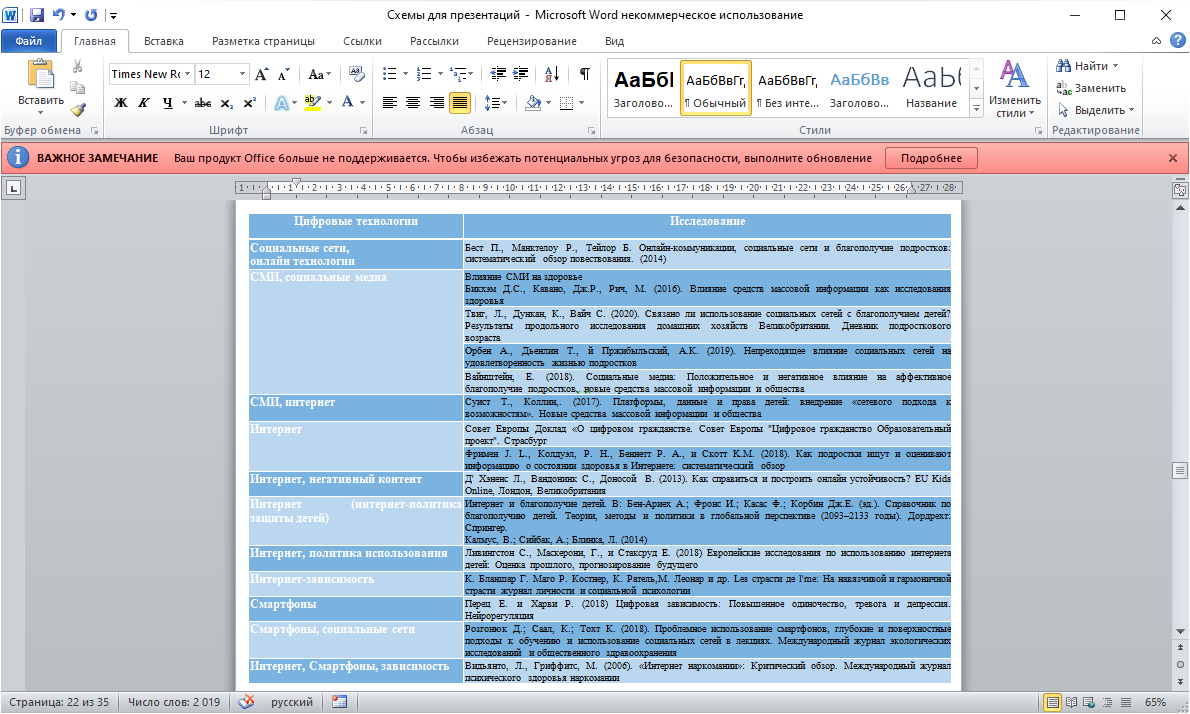 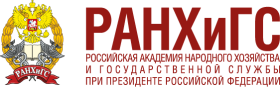 СОДЕРЖАНИЕ НАУЧНО-ИССЛЕДОВАТЕЛЬСКОЙ РАБОТЫ
3. Анализ механизмов межведомственного взаимодействия по вопросам семей, воспитывающих детей и подростков, имеющих психолого-педагогические проблемы
3.1. Анализ зарубежного опыта совершенствования  3.2. Анализ современных отечественных практик механизмов межведомственного взаимодействия 		становления и совершенствования механизмов 						межведомственного взаимодействия
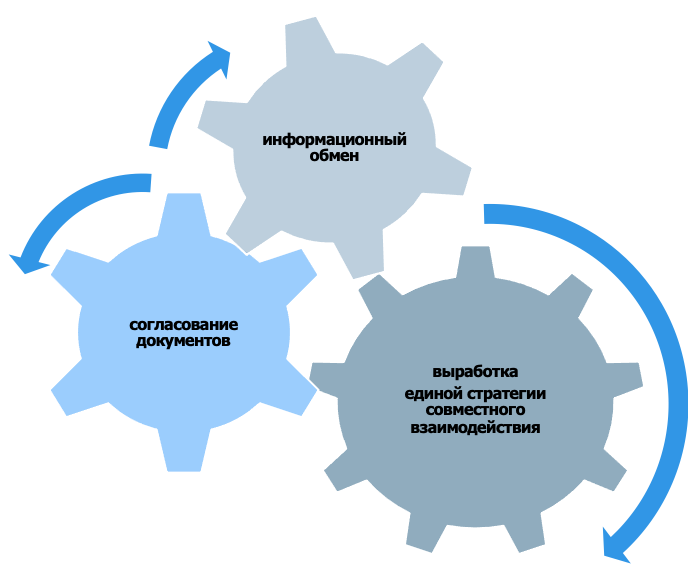 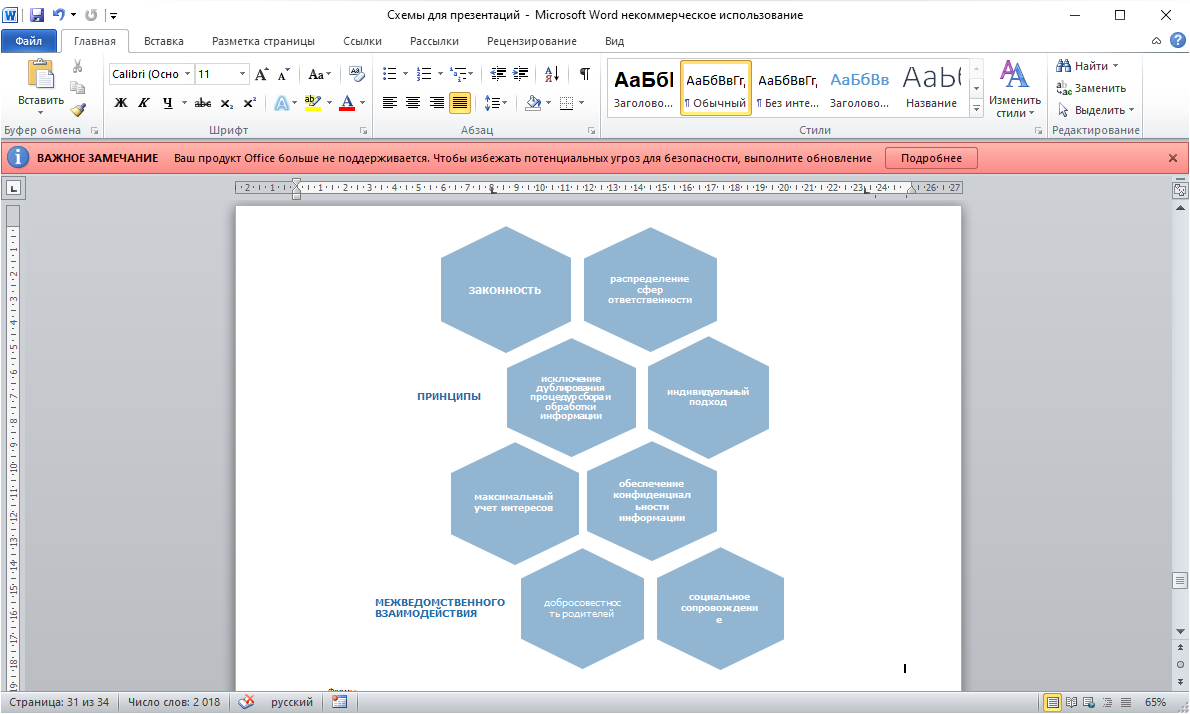 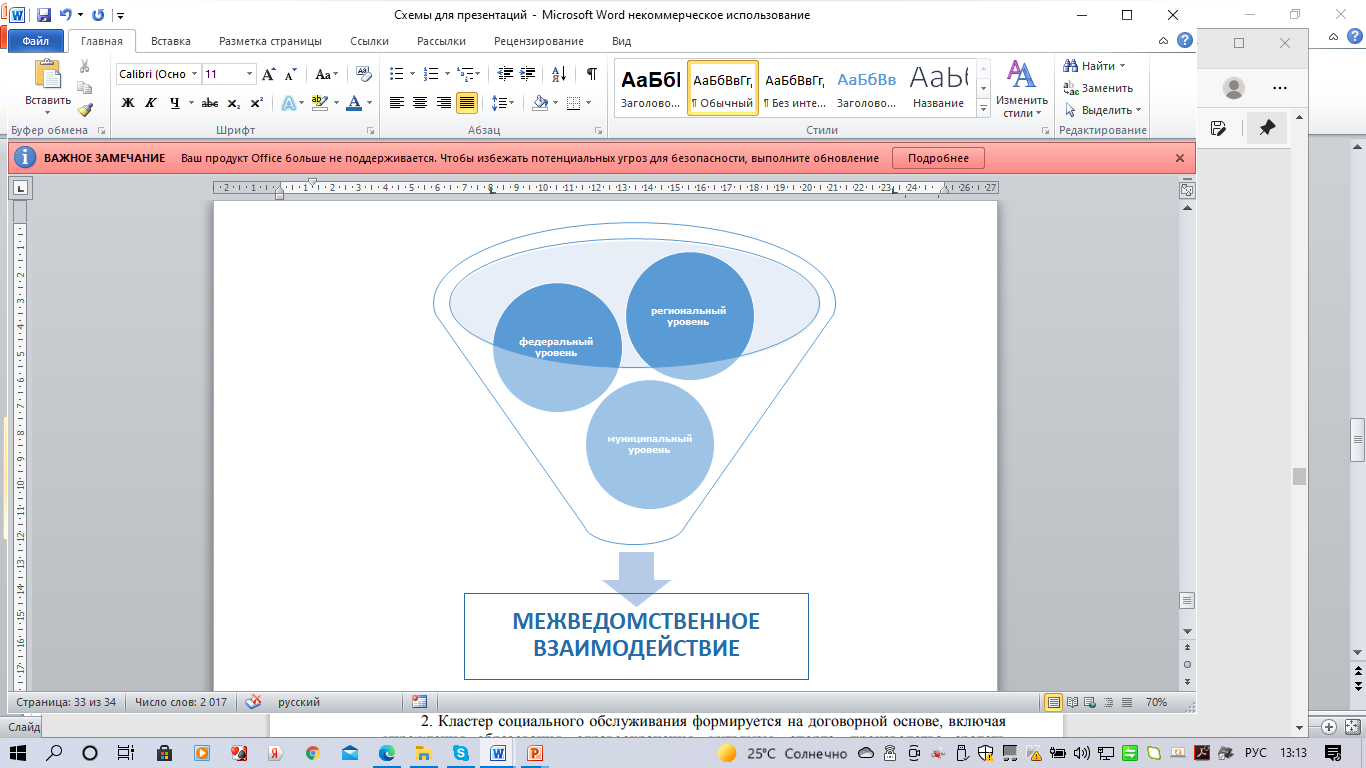 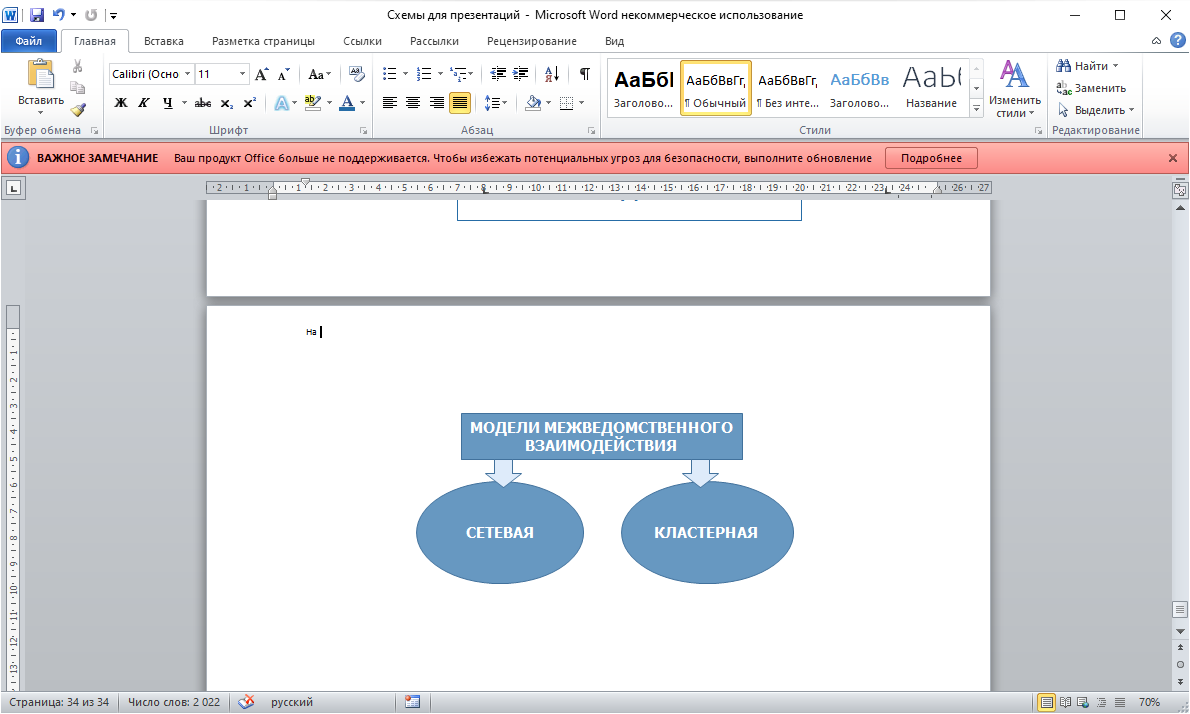 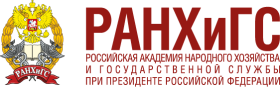 СОДЕРЖАНИЕ НАУЧНО-ИССЛЕДОВАТЕЛЬСКОЙ РАБОТЫ
4. Разработка программ социализации детей и подростков в современном информационном обществе, направленных на повышение личностной устойчивости к конфликтам и профилактике социально-опасного поведения, в том числе в социальных сетях
Наиболее интересные формы проведения проектов (мероприятий)
для школьников (% от числа опрошенных)





Наиболее интересные формы проведения проектов (мероприятий)
для педагогов (% от числа опрошенных)
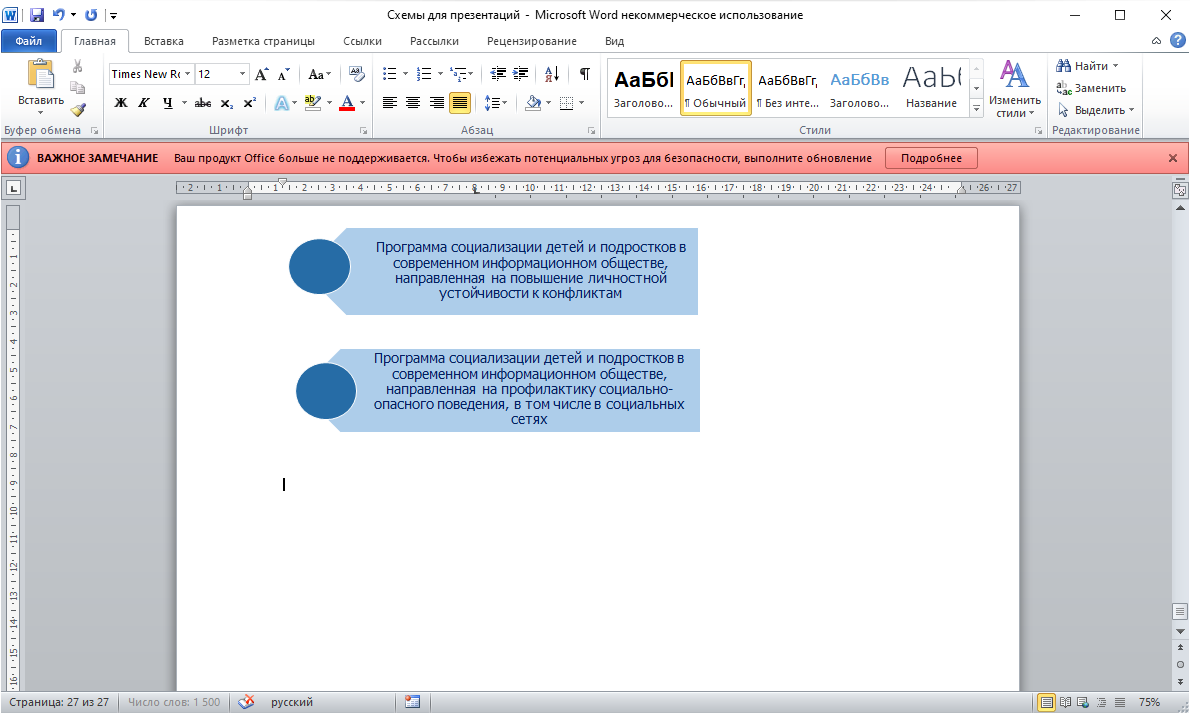 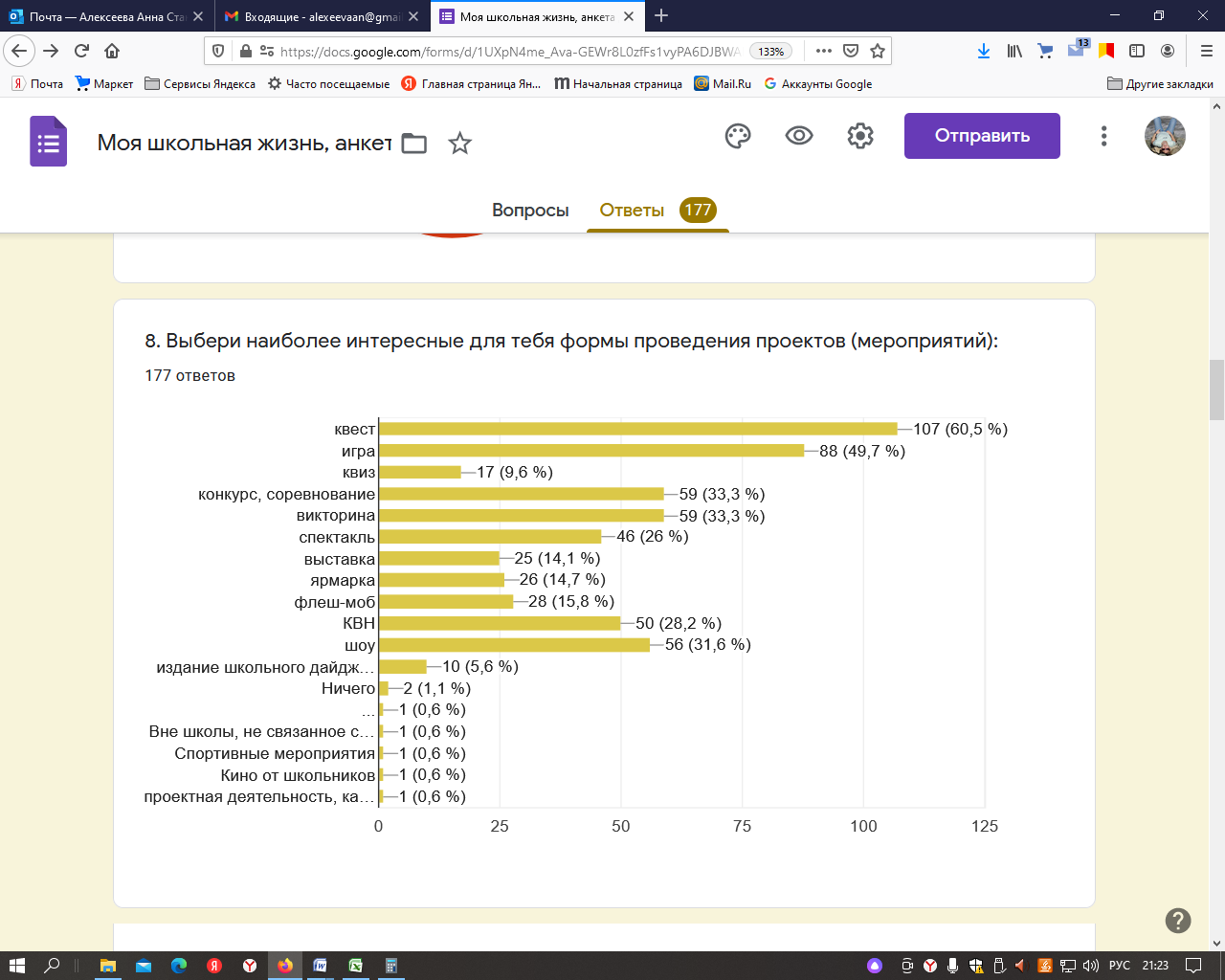 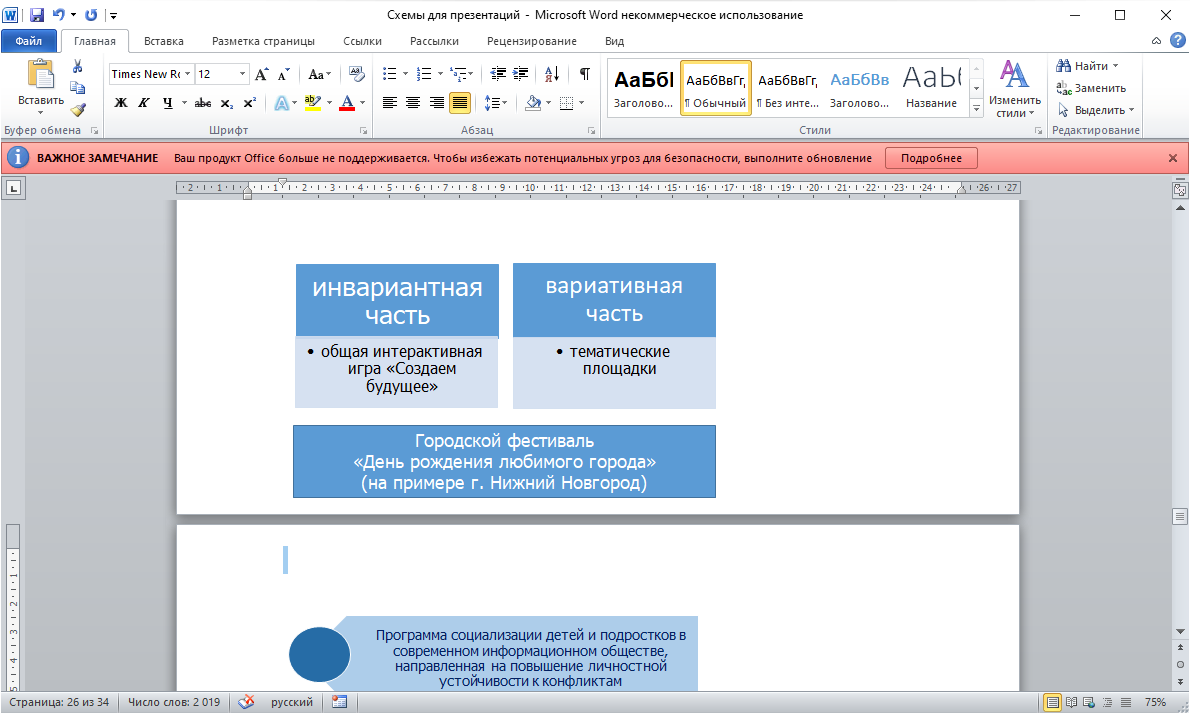 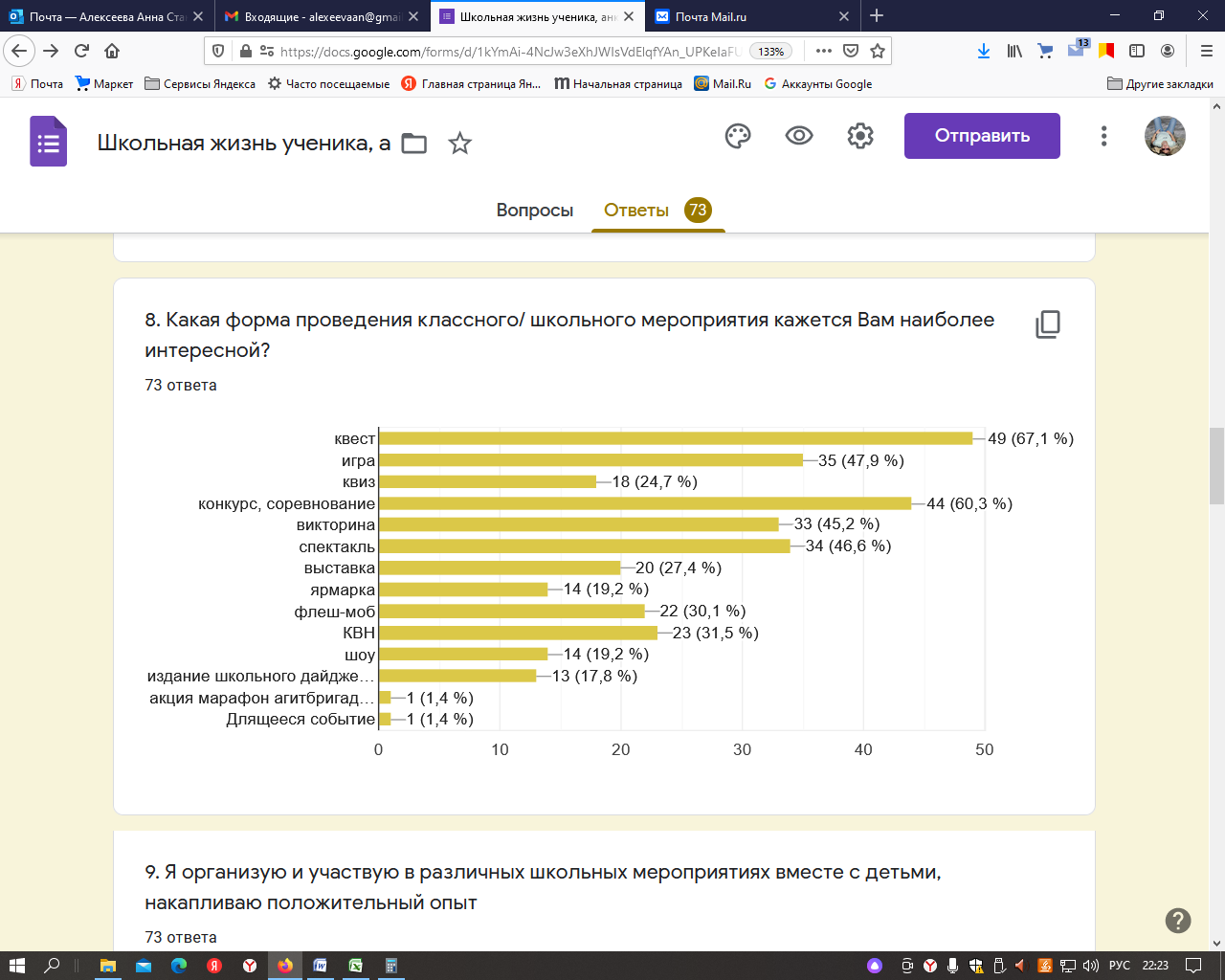 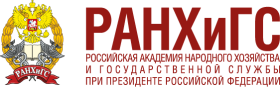 СОДЕРЖАНИЕ РАБОТ
5. Разработка системы оценивания субъективного благополучия семей российских школьников на разных ступенях общего образования на основе выделения социально-психологических факторов семейной и школьной среды
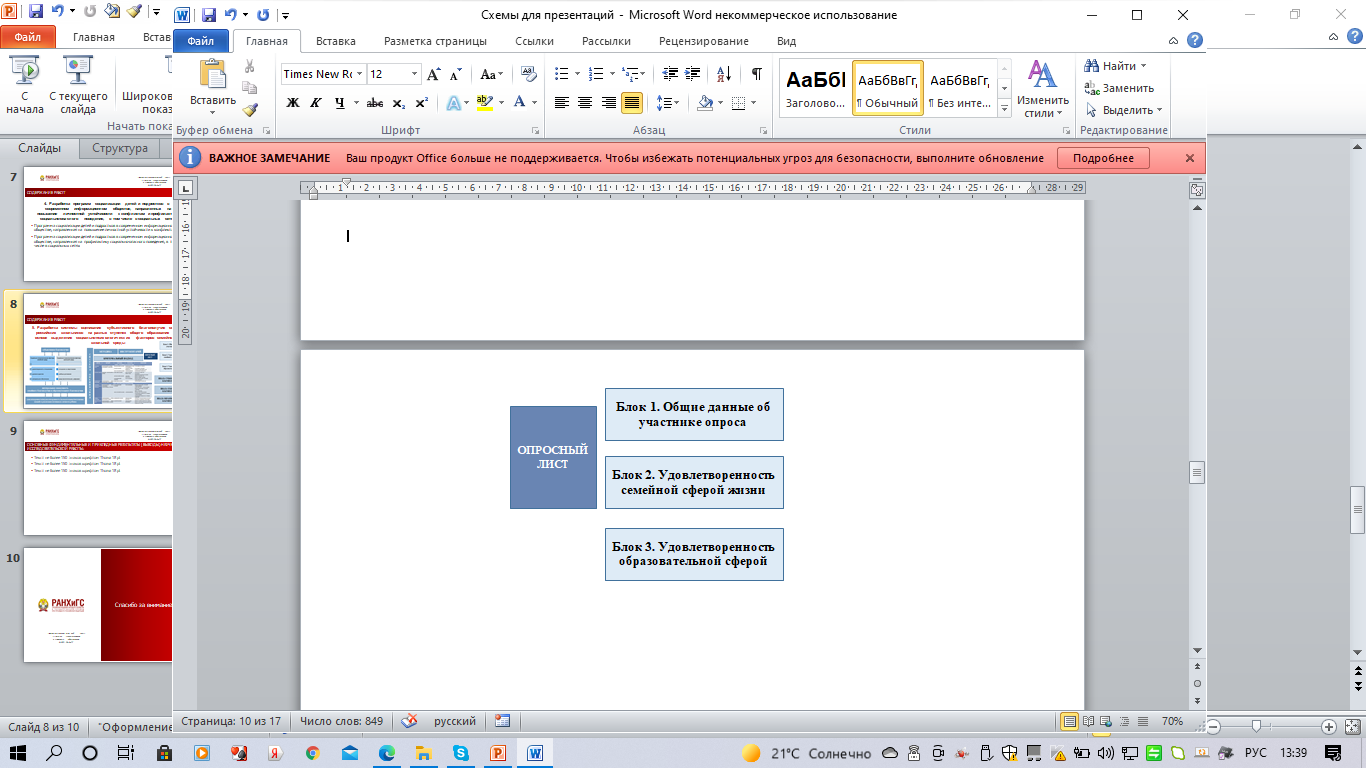 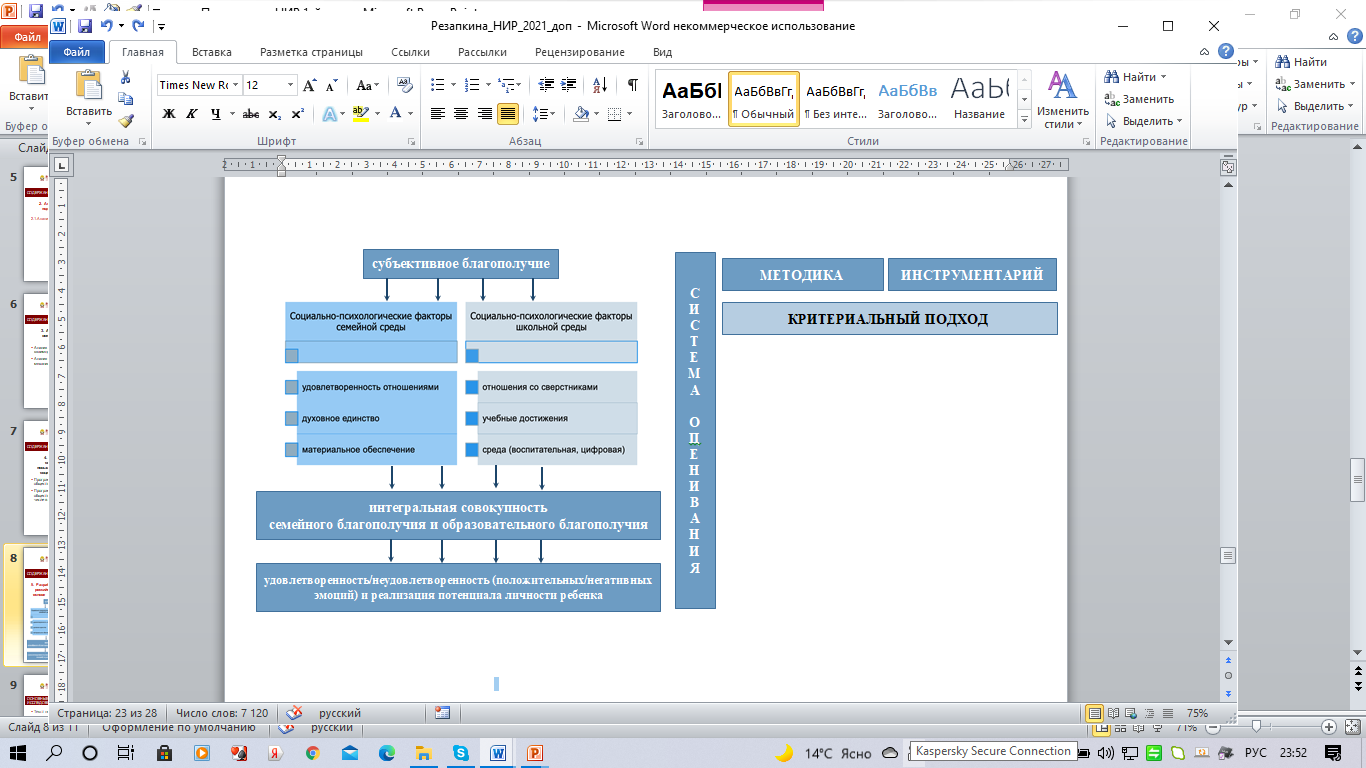 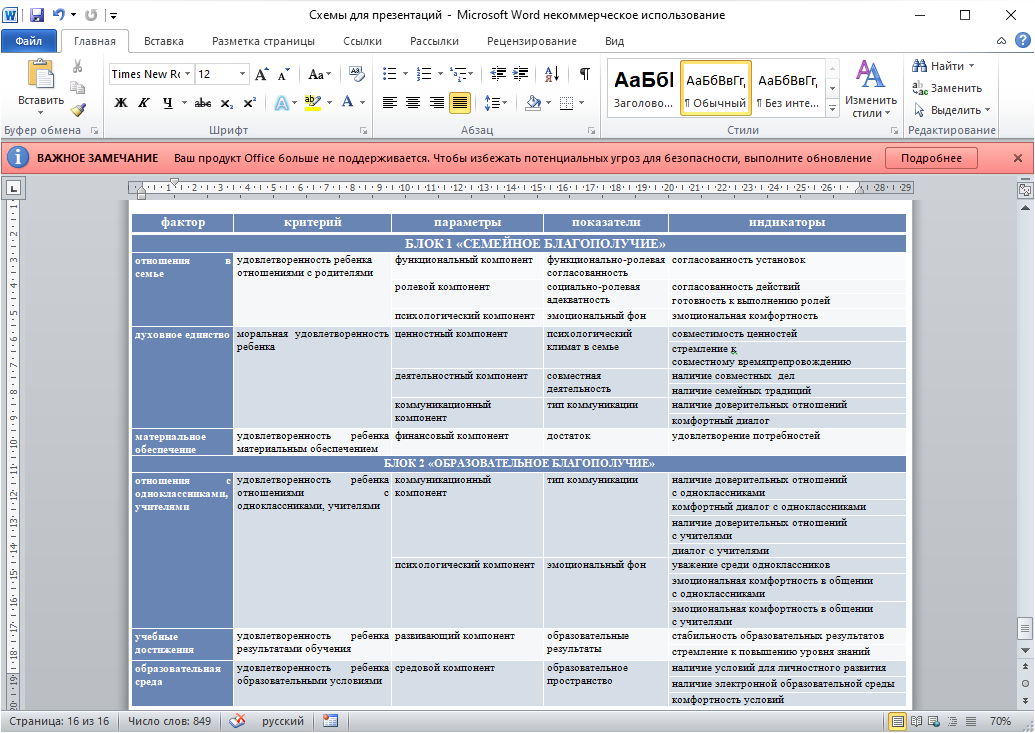 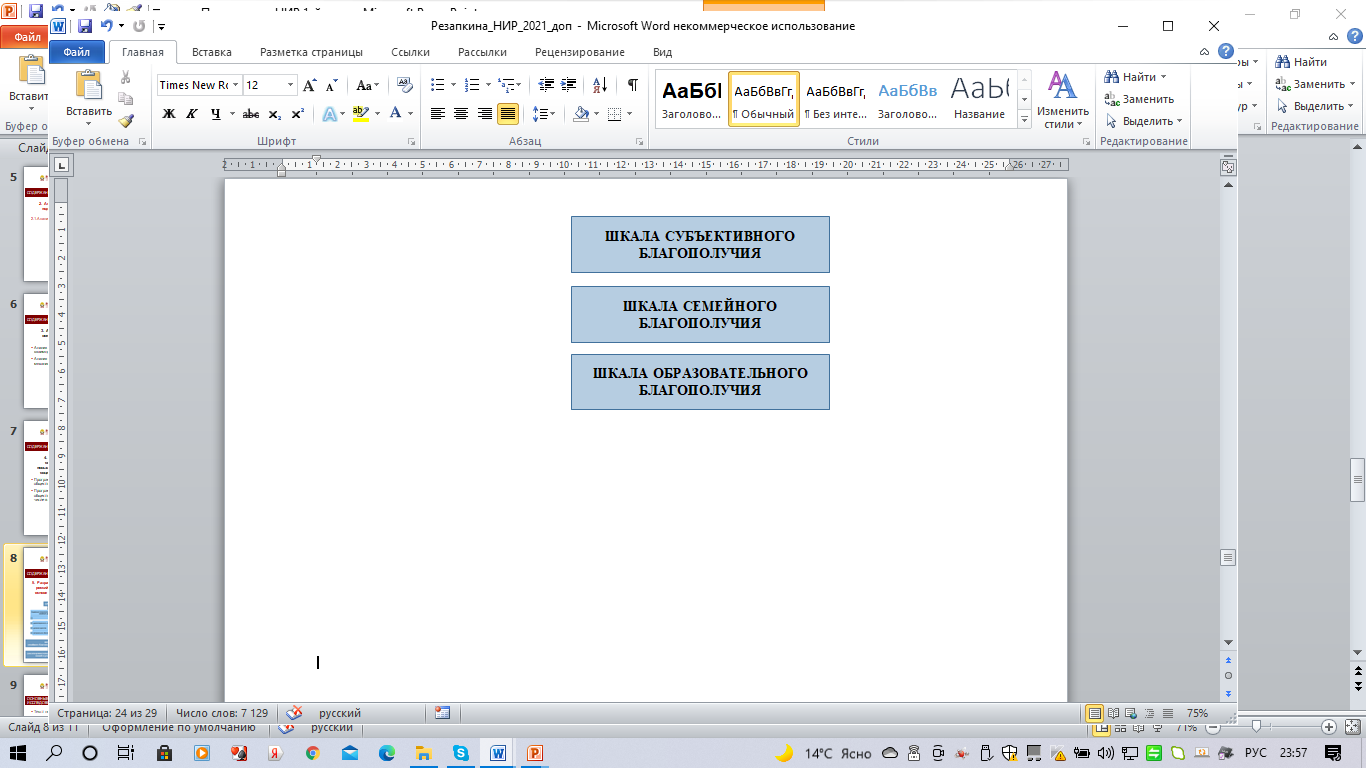 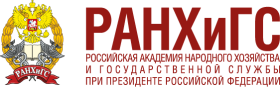 ОСНОВНЫЕ ФУНДАМЕНТАЛЬНЫЕ И ПРИКЛАДНЫЕ РЕЗУЛЬТАТЫ НАУЧНО-ИССЛЕДОВАТЕЛЬСКОЙ РАБОТЫ:
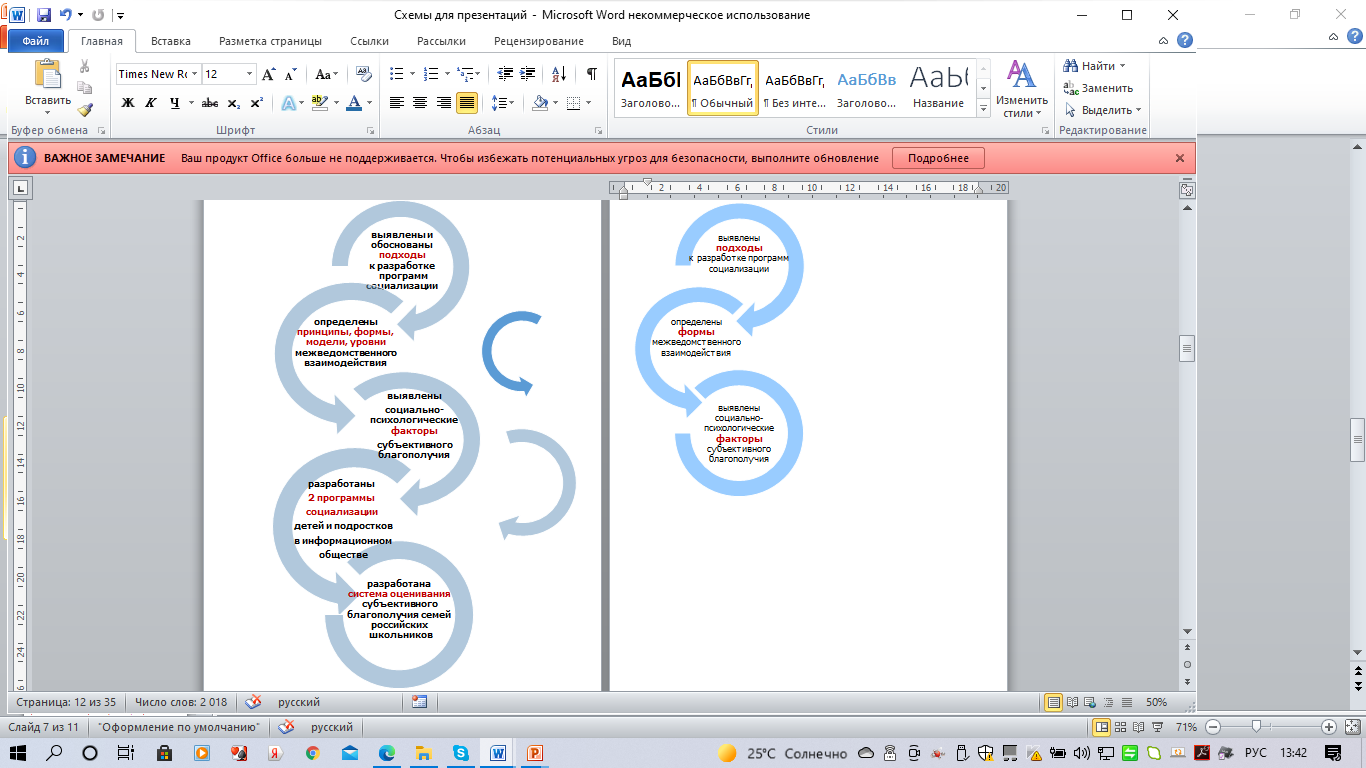 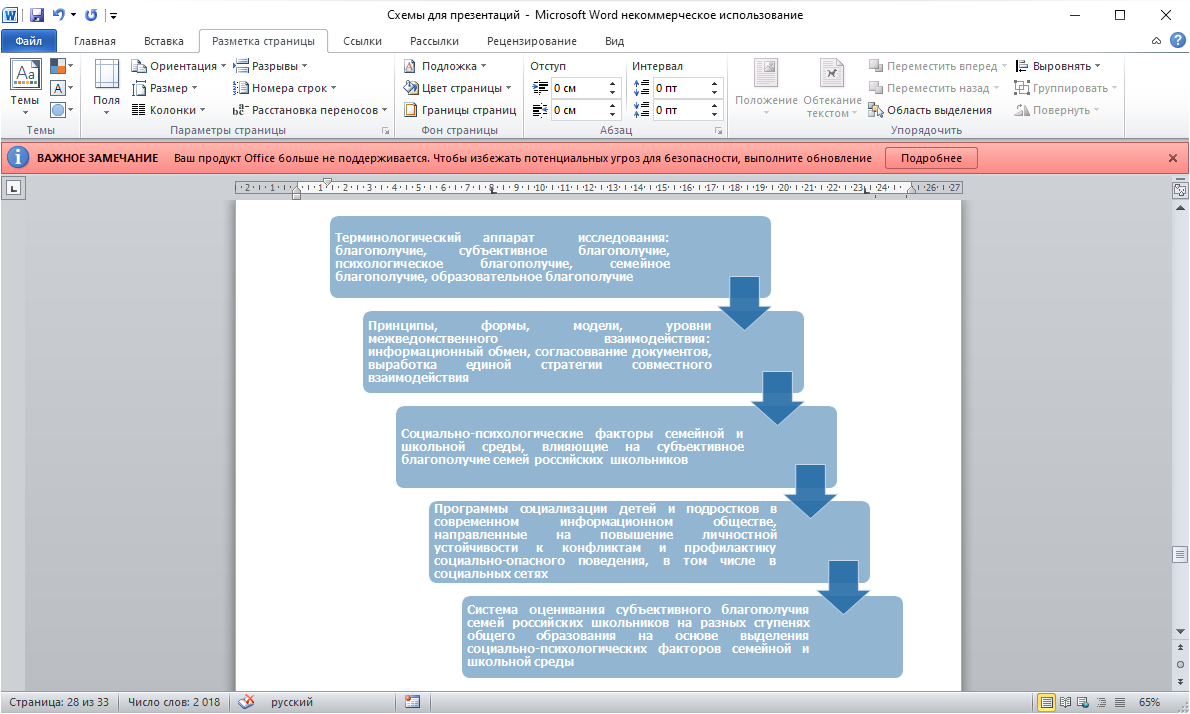 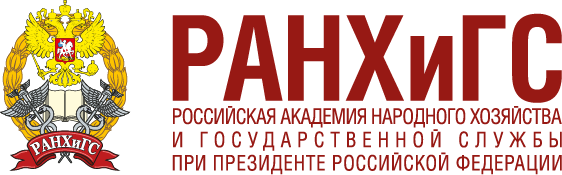 Благодарим за внимание!
alieva-ef@ranepa.ru
radionova-or@ranepa.ru